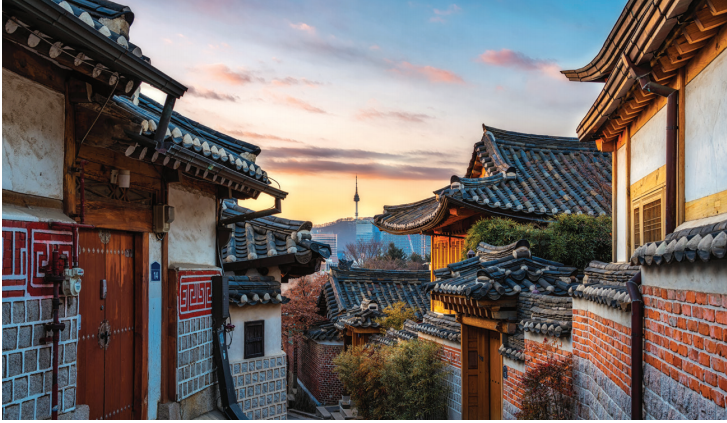 Korean culture class
Mail: goyuji4@gmail.com
Instagram: @yuvvnzzn
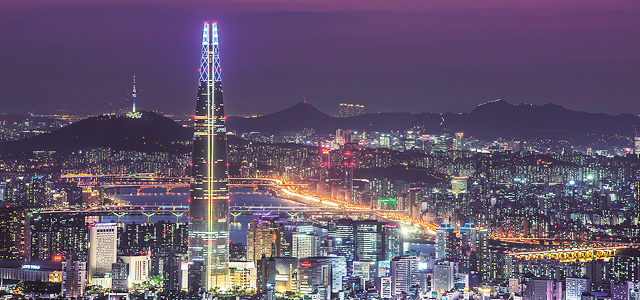 Yuji Koh
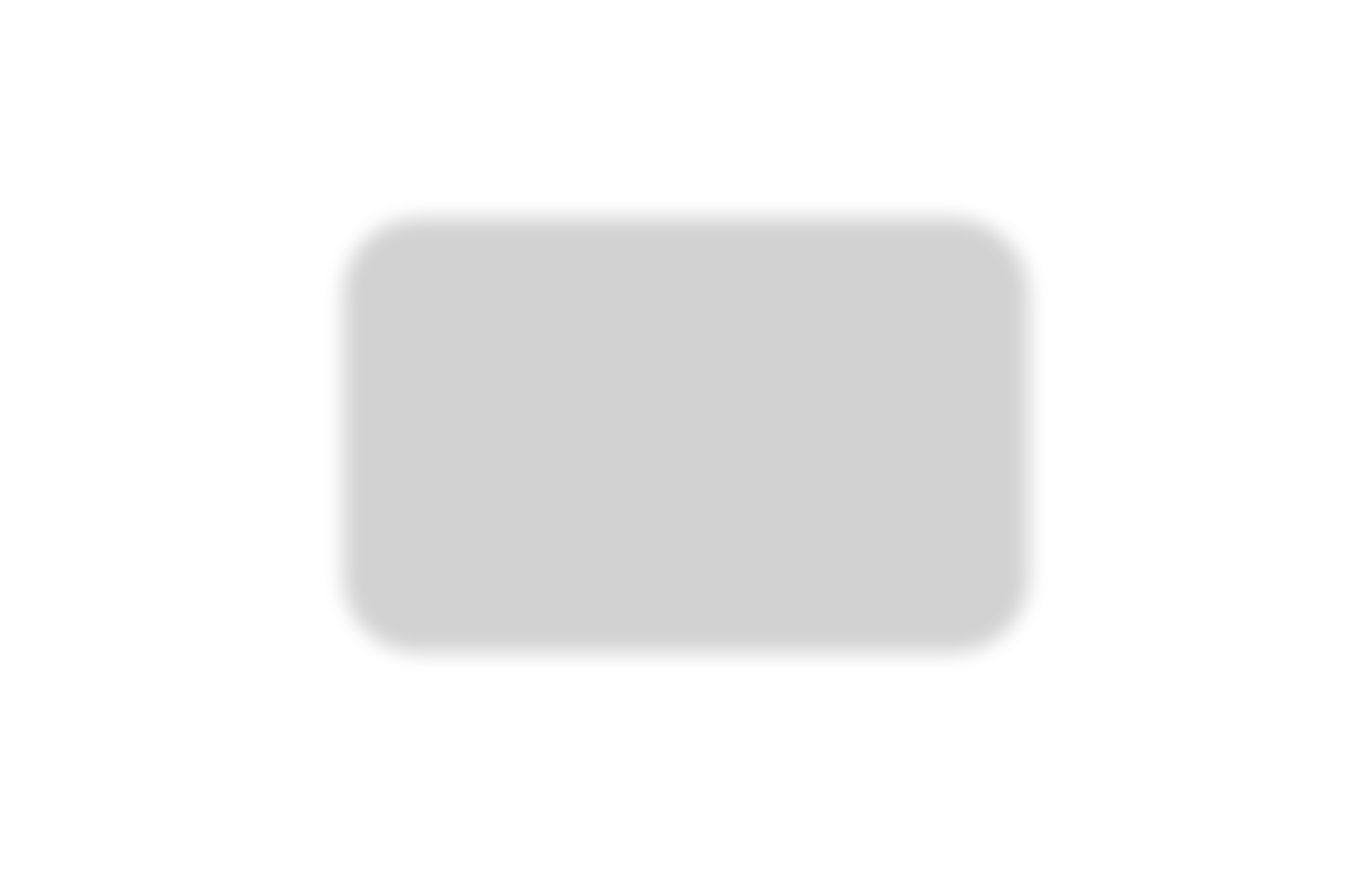 INDEX
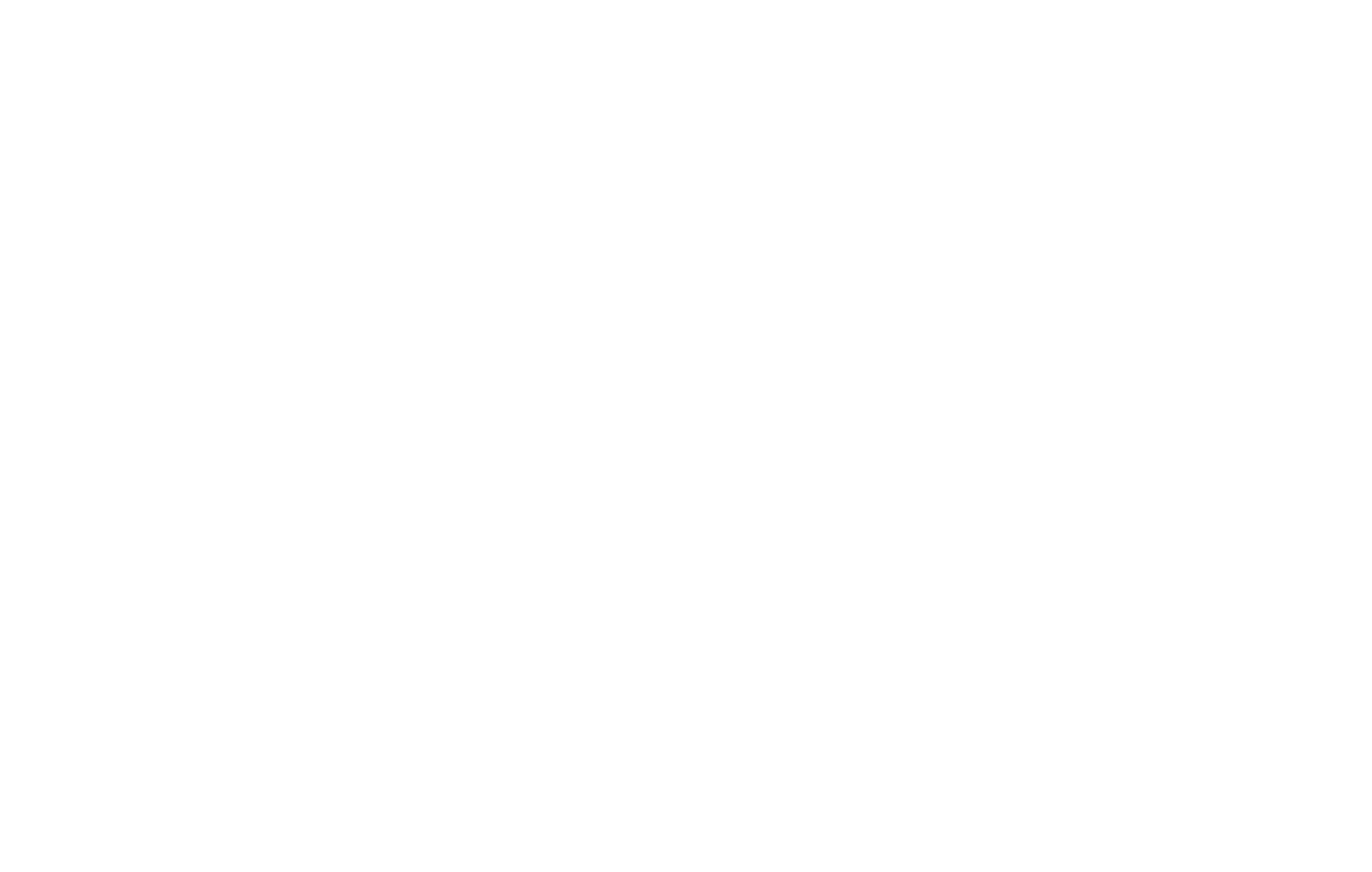 1
korea geography
2
Korea city
3
Jeju
Where is Korea located?
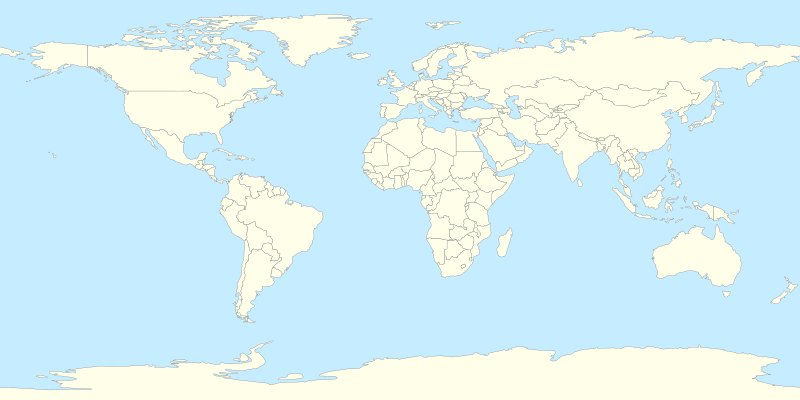 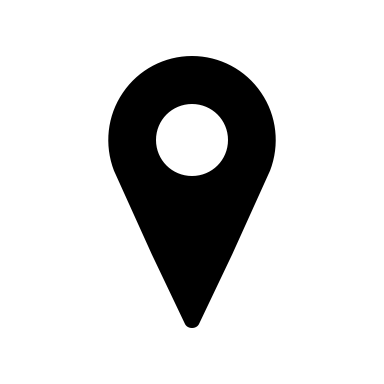 -Located in Asia (East Asia)

-Divided into North and South Korea

-It is a peninsula type and 70% of the land is mountains
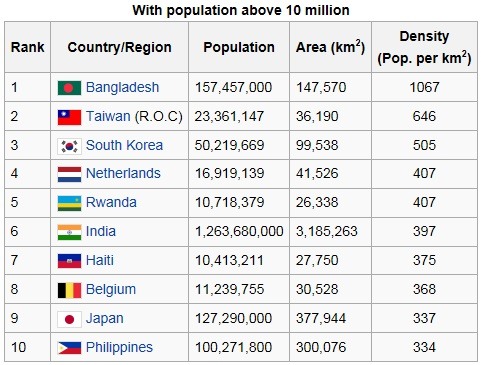 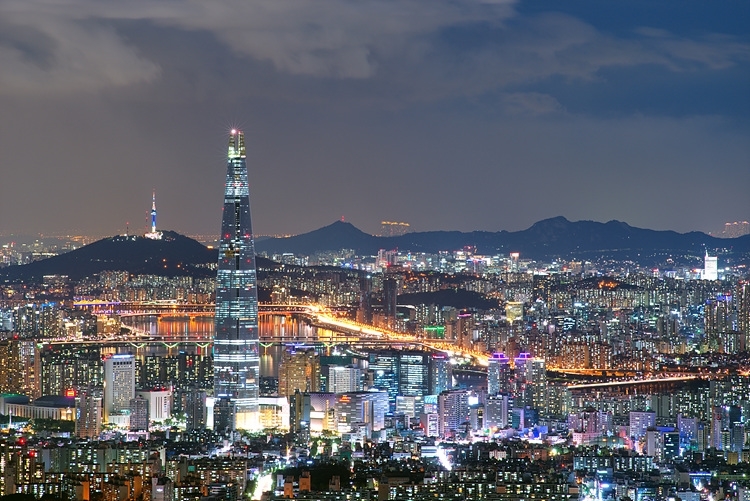 -High population density 

-1/5 of the population lives in Seoul
https://youtu.be/viIhOorr11I
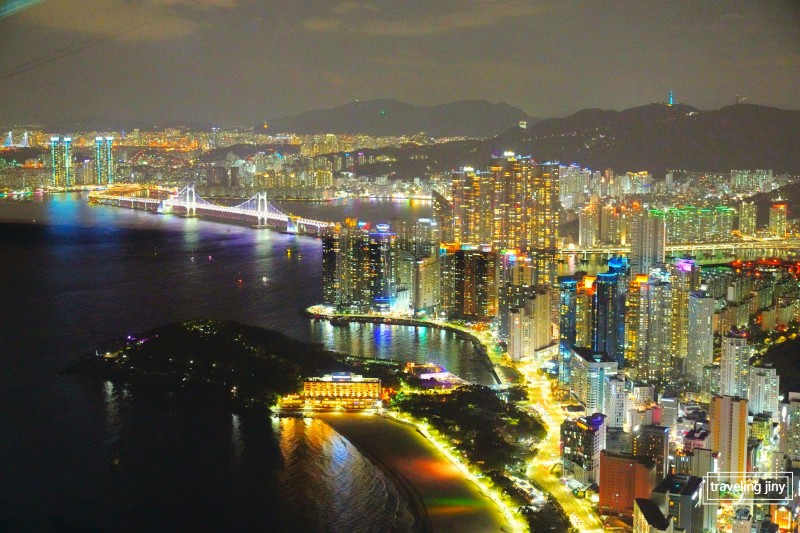 Busan
https://youtu.be/xLD8oWRmlAE
-2nd largest city

-Located on the sea, active trade area
 
-Famous for night view and bridge 

-Efforts are being made to attract the 2030 Busan Expo
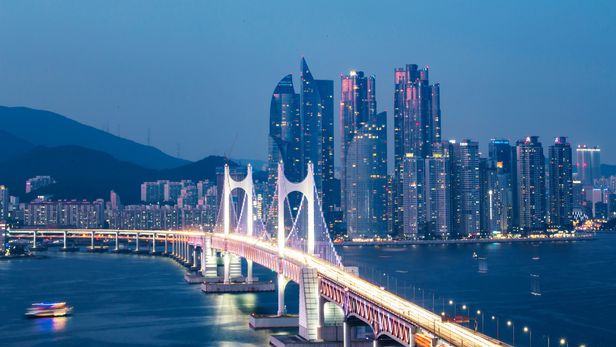 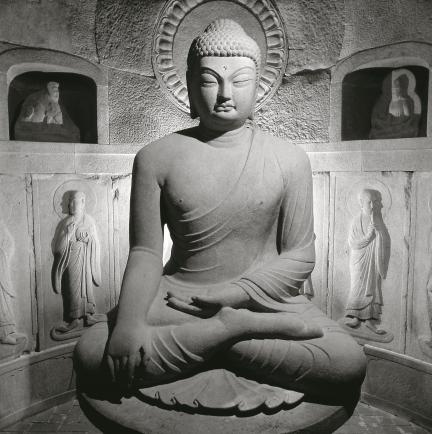 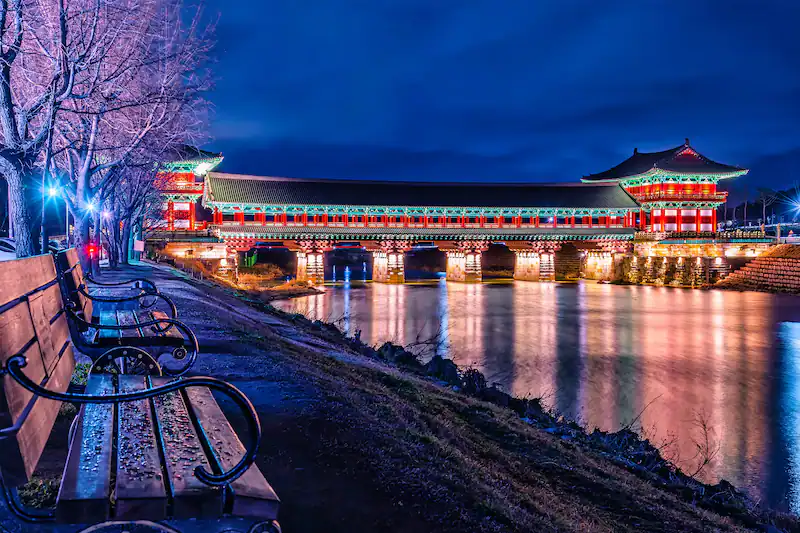 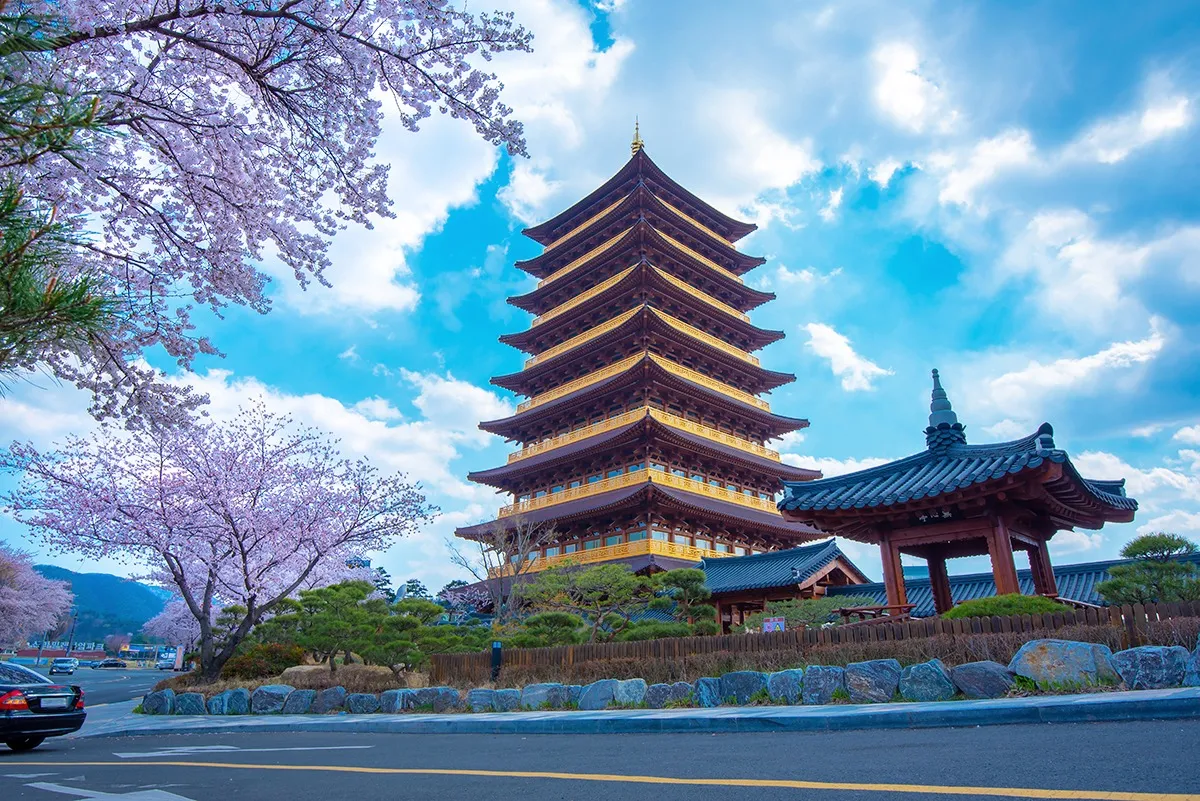 Gyeongju
https://youtu.be/dqkfpKJw348
-The ancient capital of Silla Dynasty in Korea
 
-Historical and traditional city
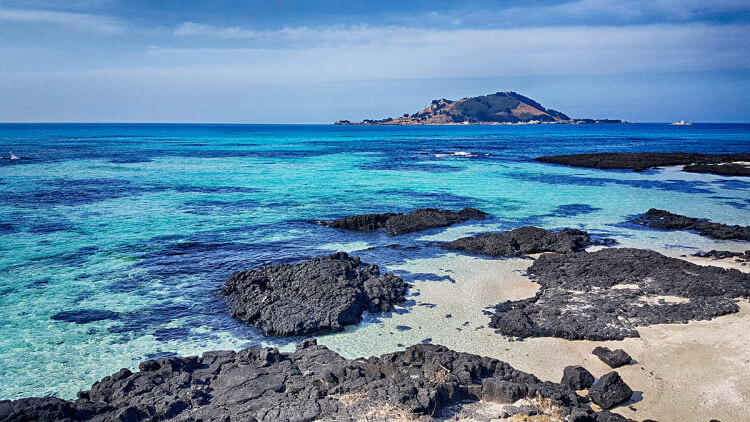 Jeju
https://youtu.be/gux_pyEIcUY
-An island located in the southernmost part of Korea
 
-It has the largest mountain in South Korea and is a volcanic island

-Selected as UNESCO World Natural Heritage
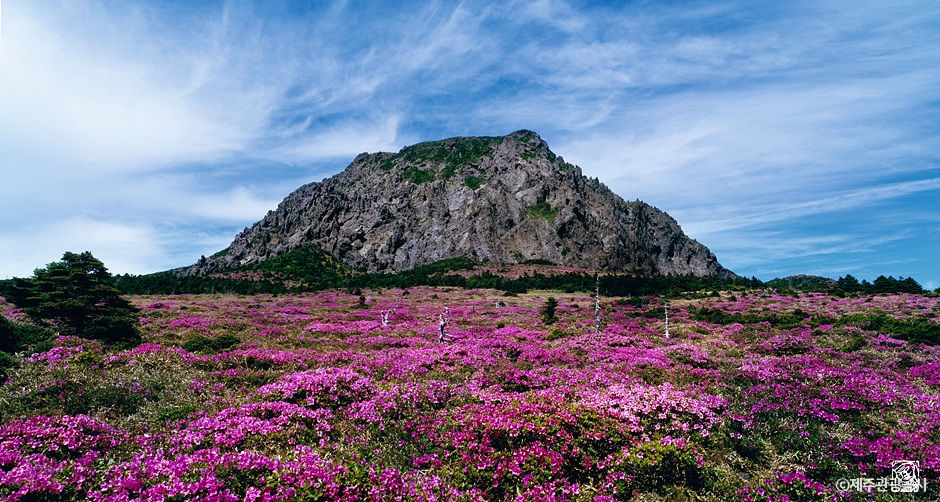 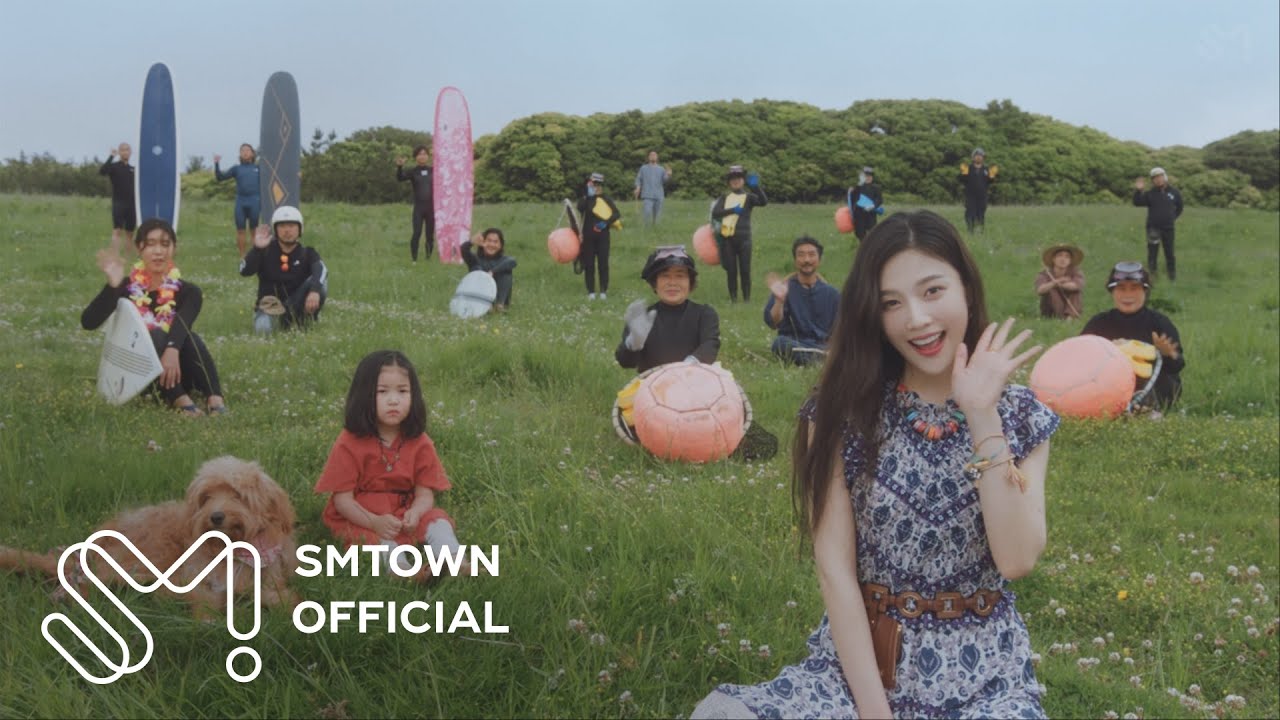 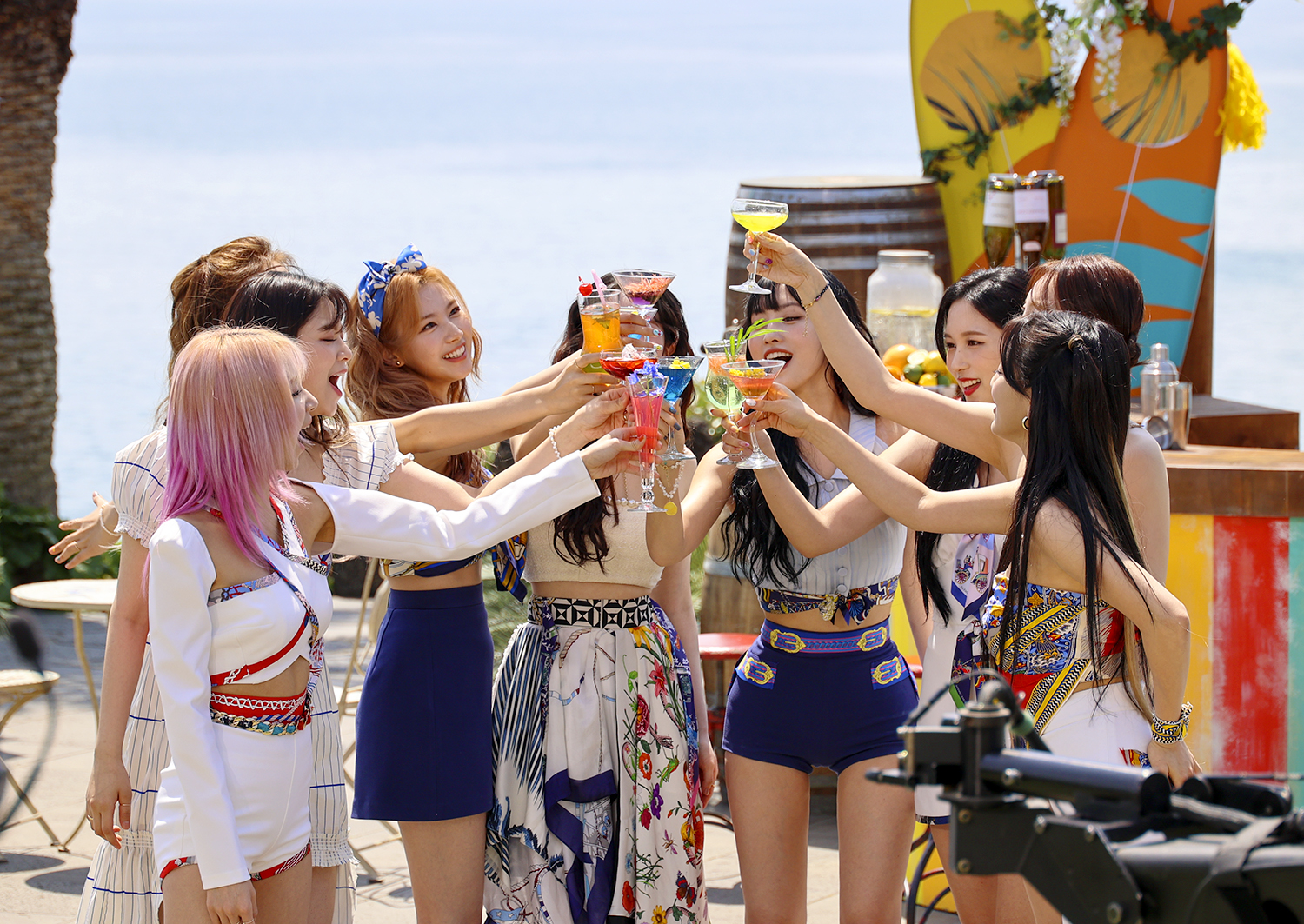 Red Velvet Joy - Hello
Twice - alcohol free
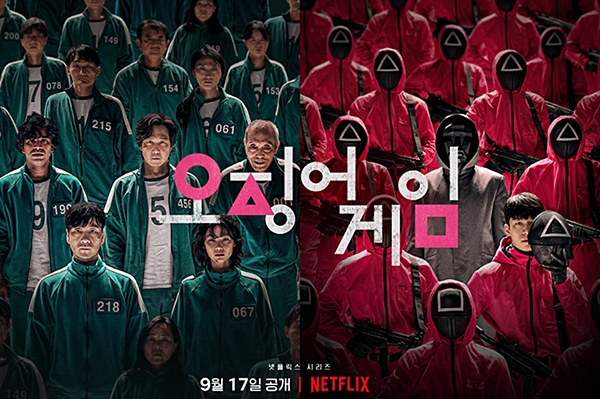 squid game
https://youtu.be/Qg0XyRXaB-Q
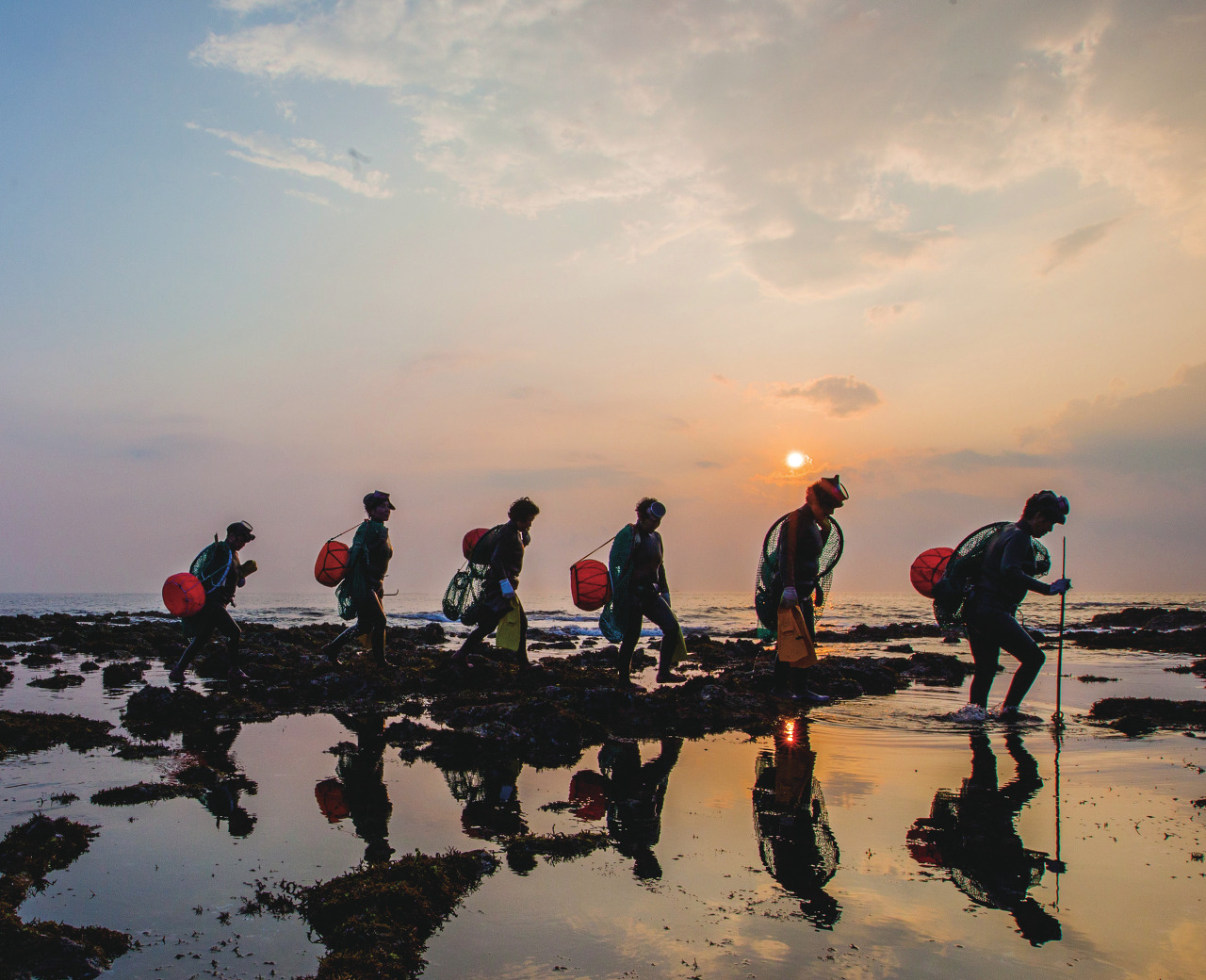 Jeju Haenyeo

-Diving in the sea to catch seafood 

-made up of women 

-Jeju's Social Tradition
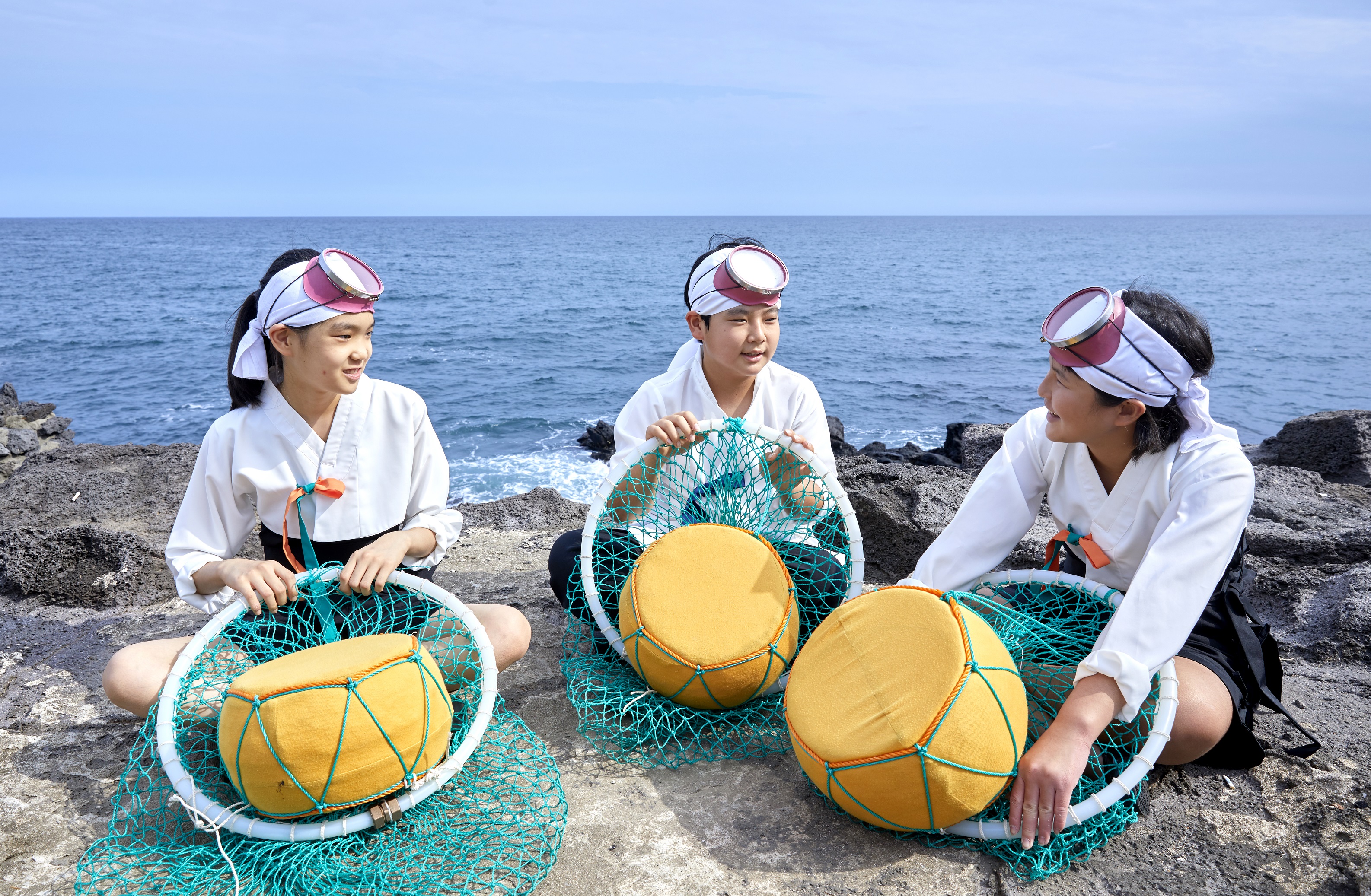 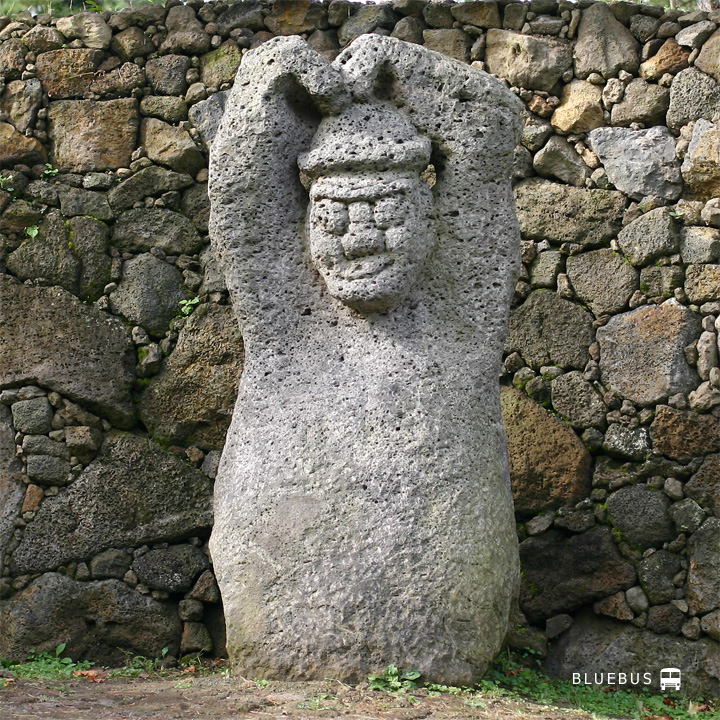 jeju Dol Hareubang

-Jeju is a volcanic island, so basalt is famous. 

-made of basalt 

-dol means stone Harubang is a Jeju dialect meaning grandfather.
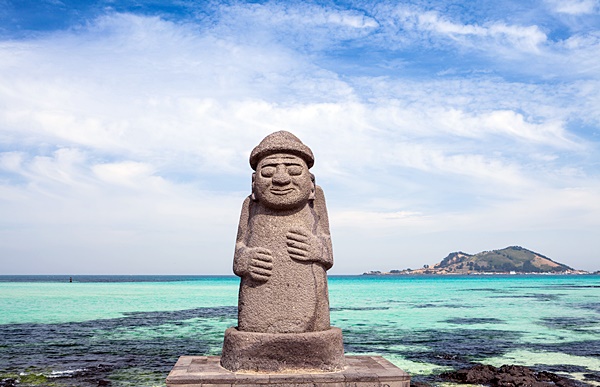